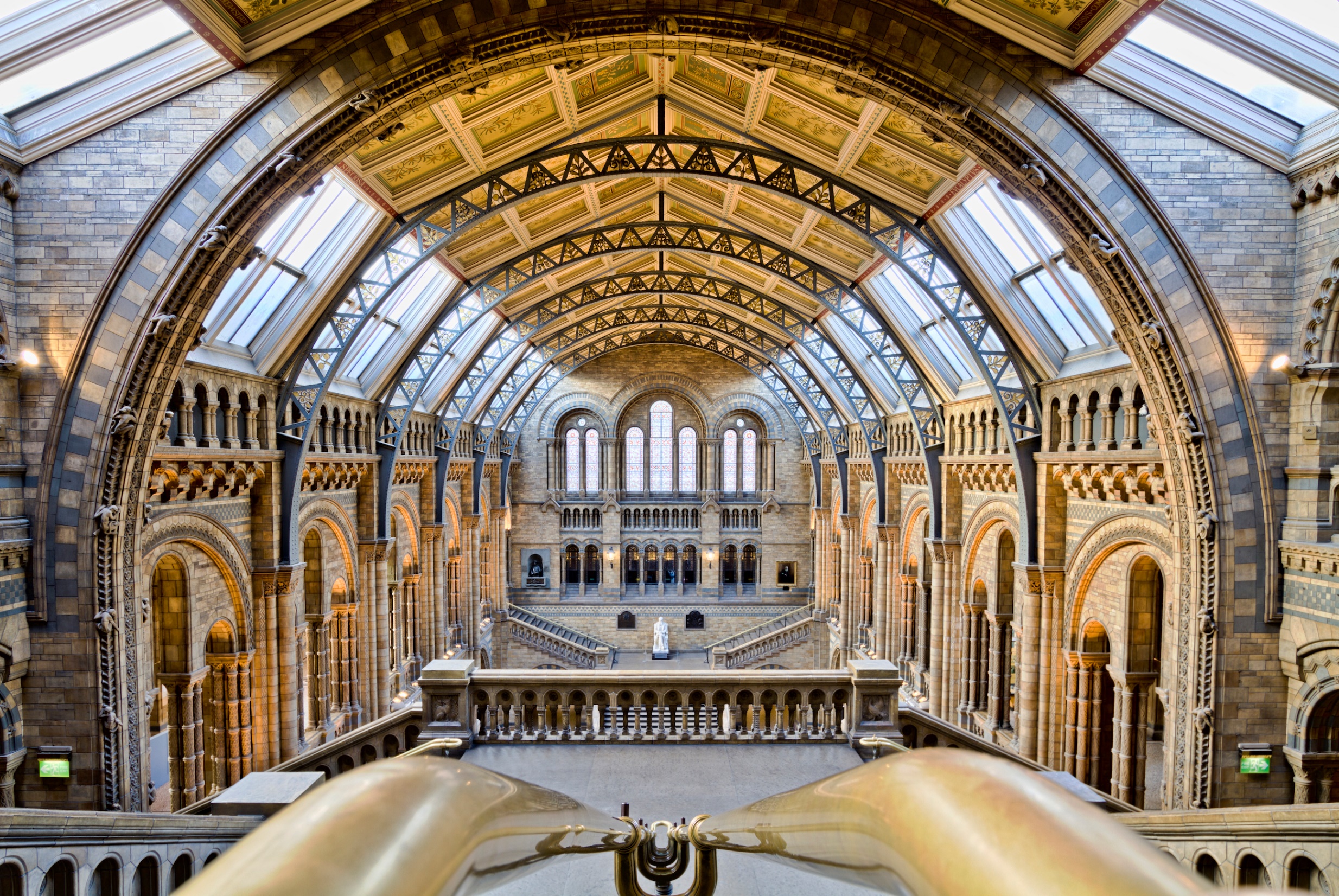 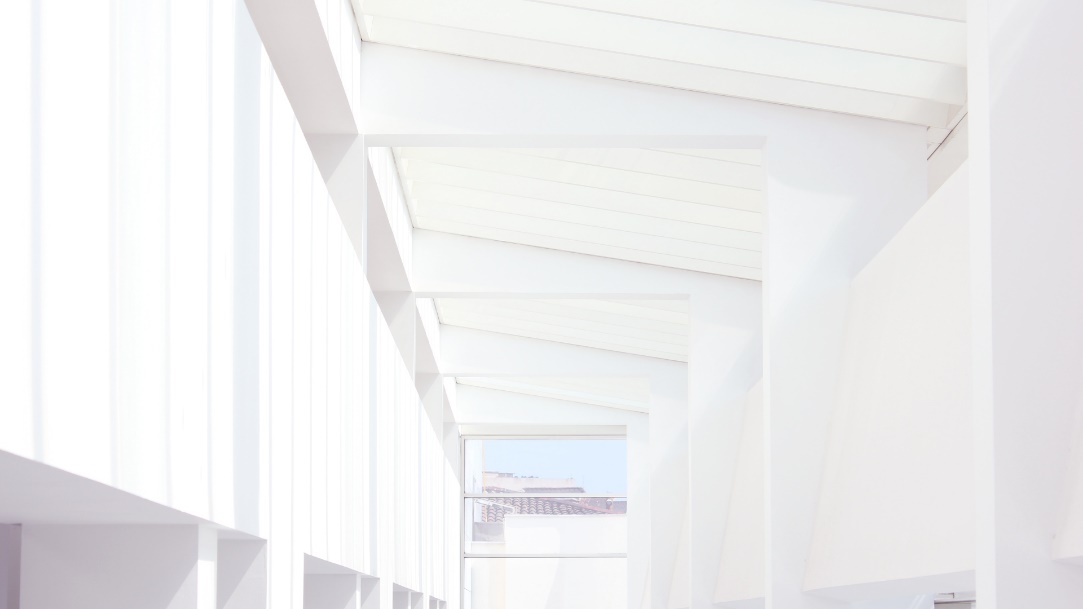 Unit 6 What was it like?
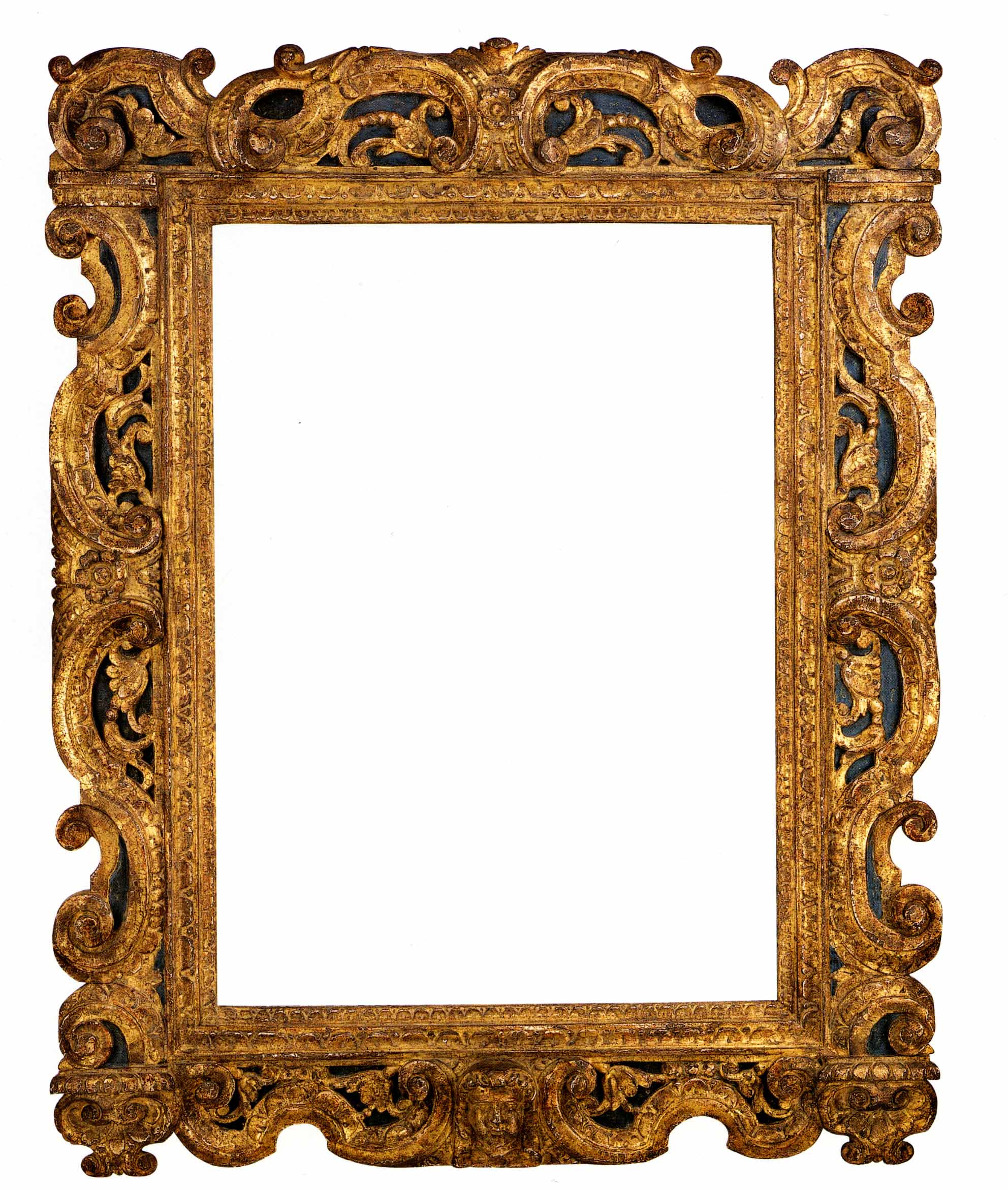 Know some new words related to Museum exhibits.
Discuss some questions about Museum exhibits.
Practice the conversation in pairs.
What can you see in this picture?
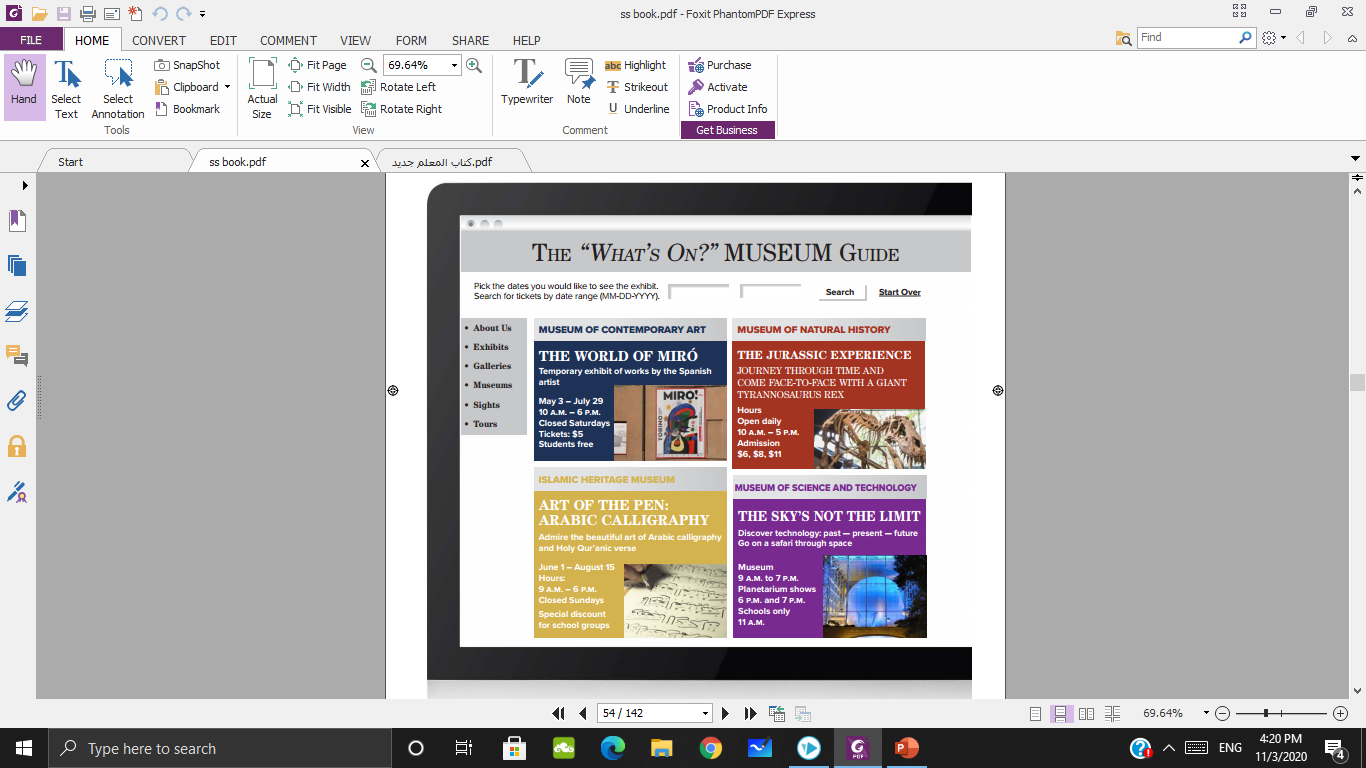 It’s a web page.
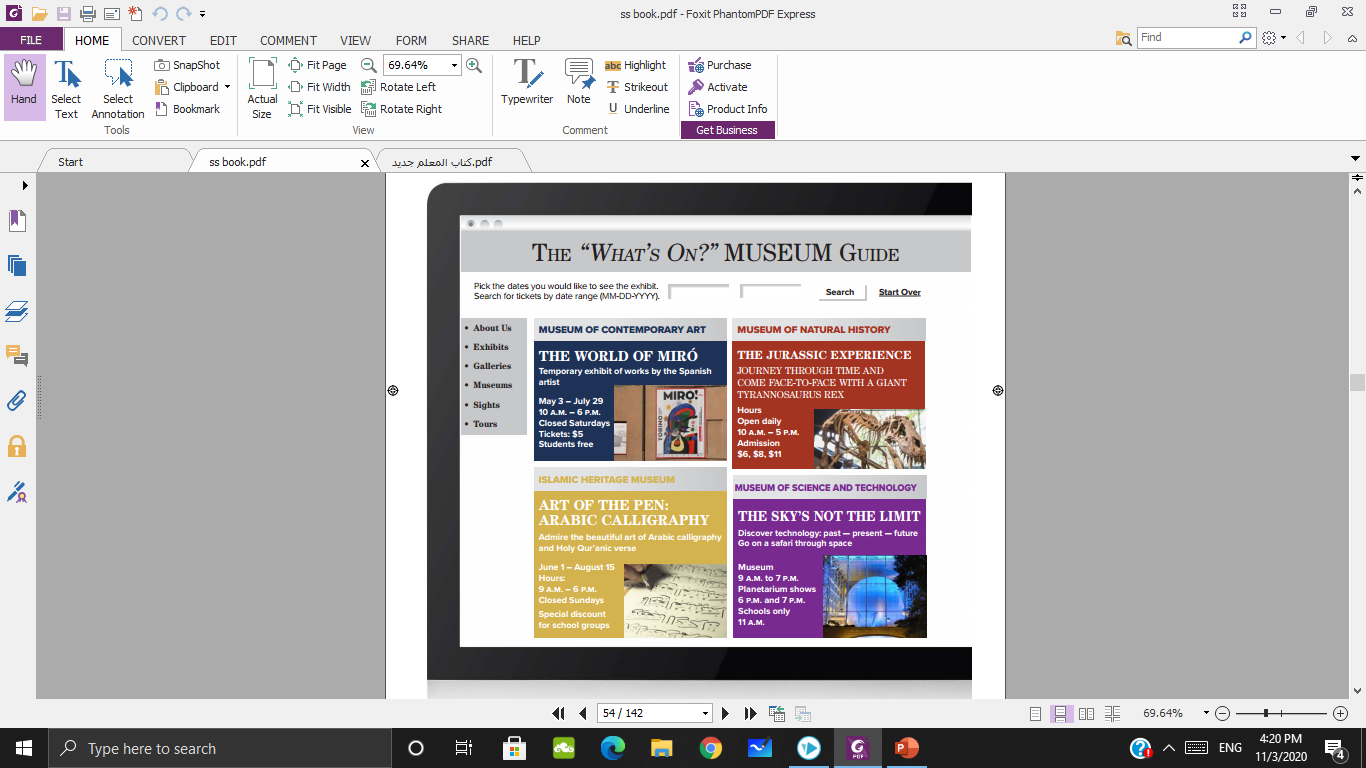 What is the subject of the web page?
Museum Exhibits.
What’s the meaning of “museum & exhibits”?
What is the title of the web page?
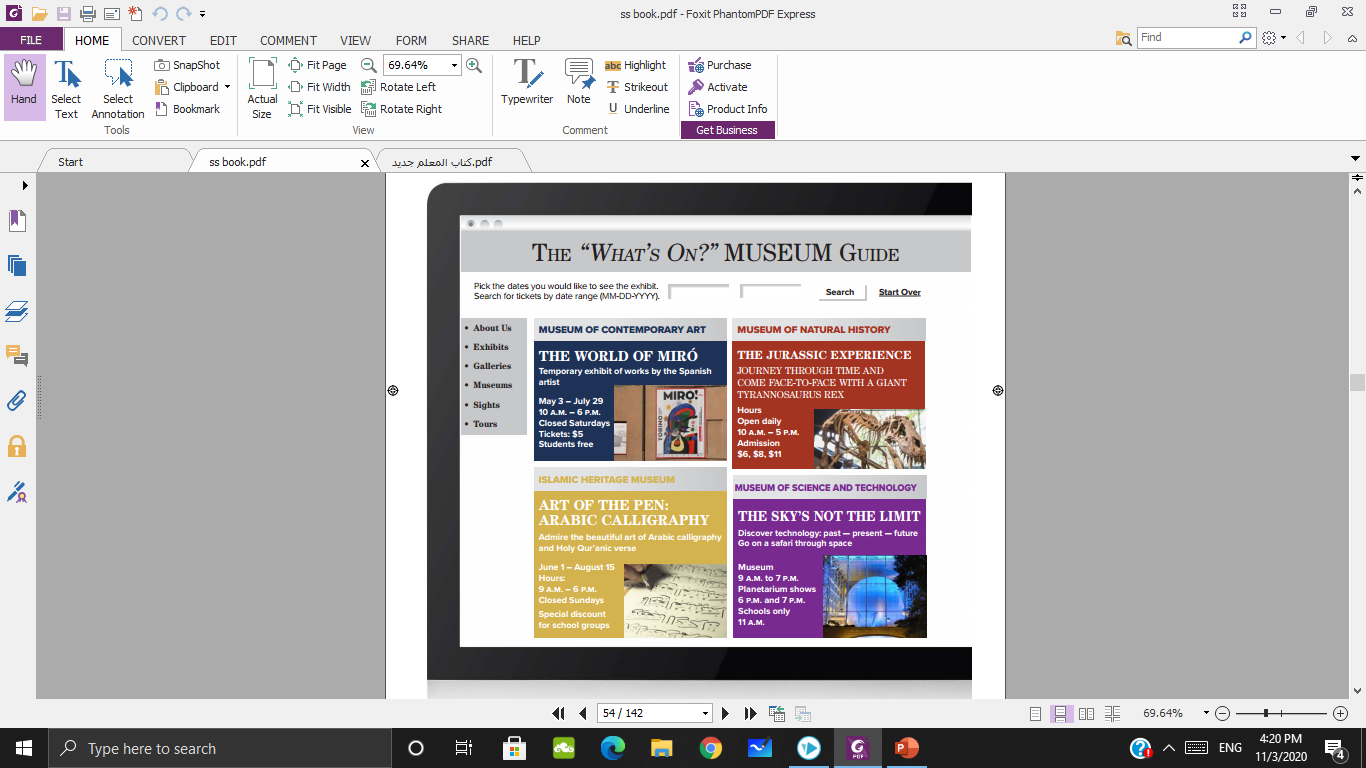 The “What’s On?” Museum Guide.
What’s the meaning of “GUIDE”?
What does “What’s On” mean?
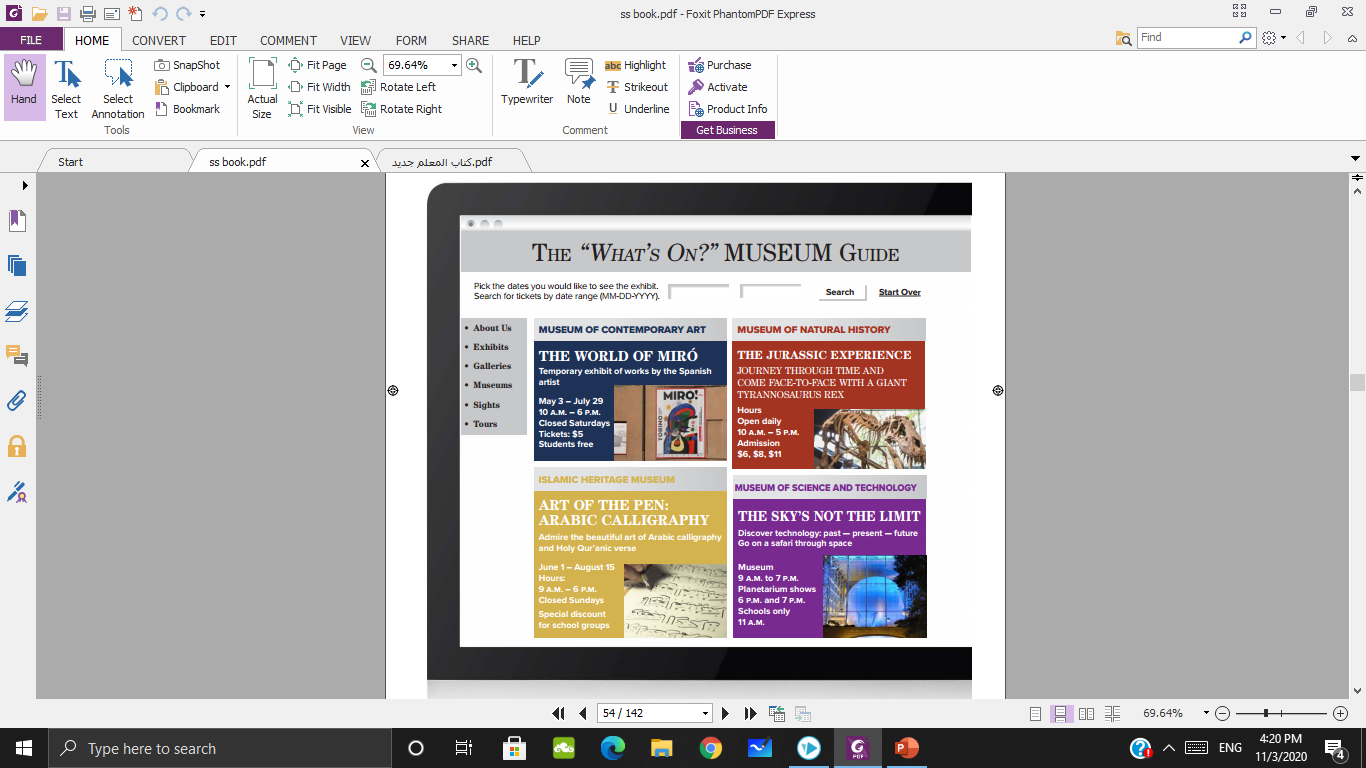 What is happening?
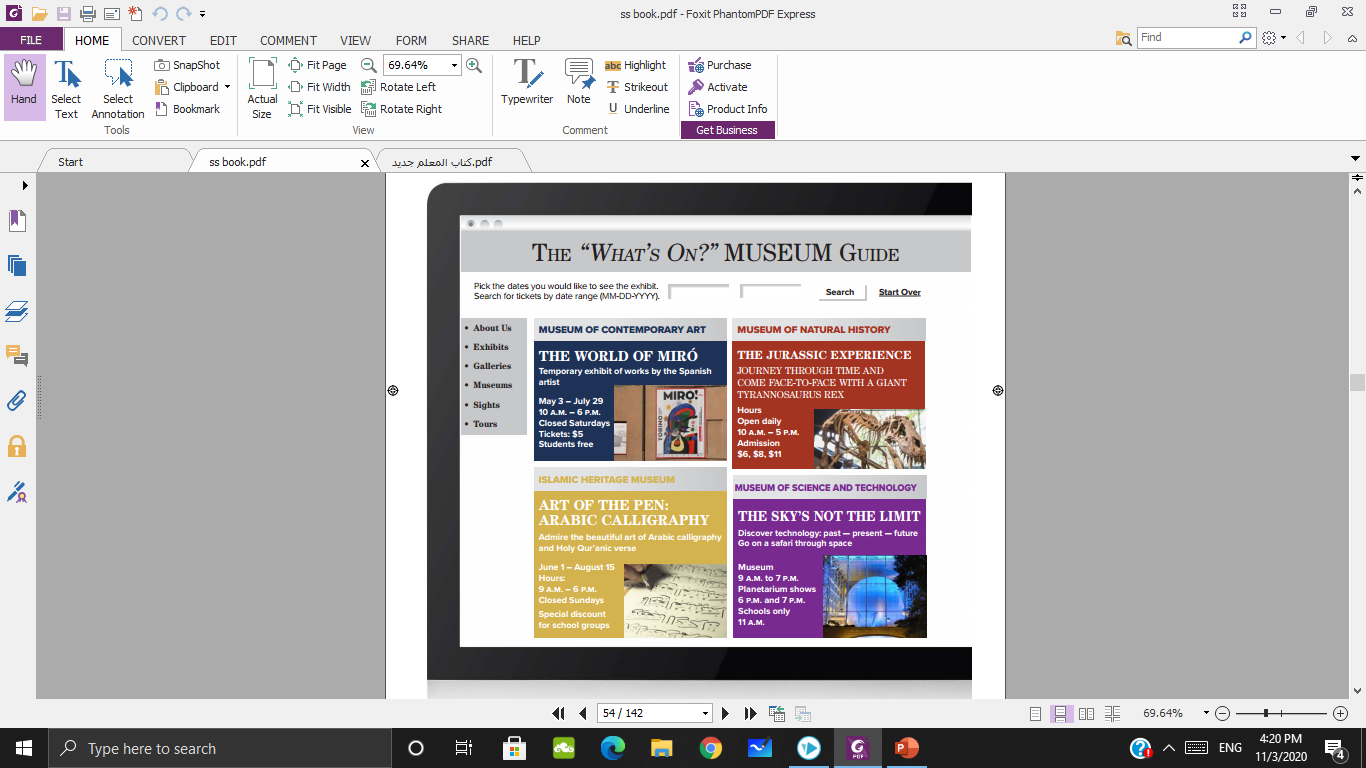 2
1
3
4
What are the four types of museums?
Science and technology Museum
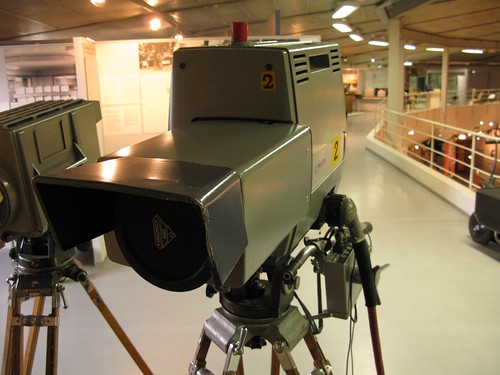 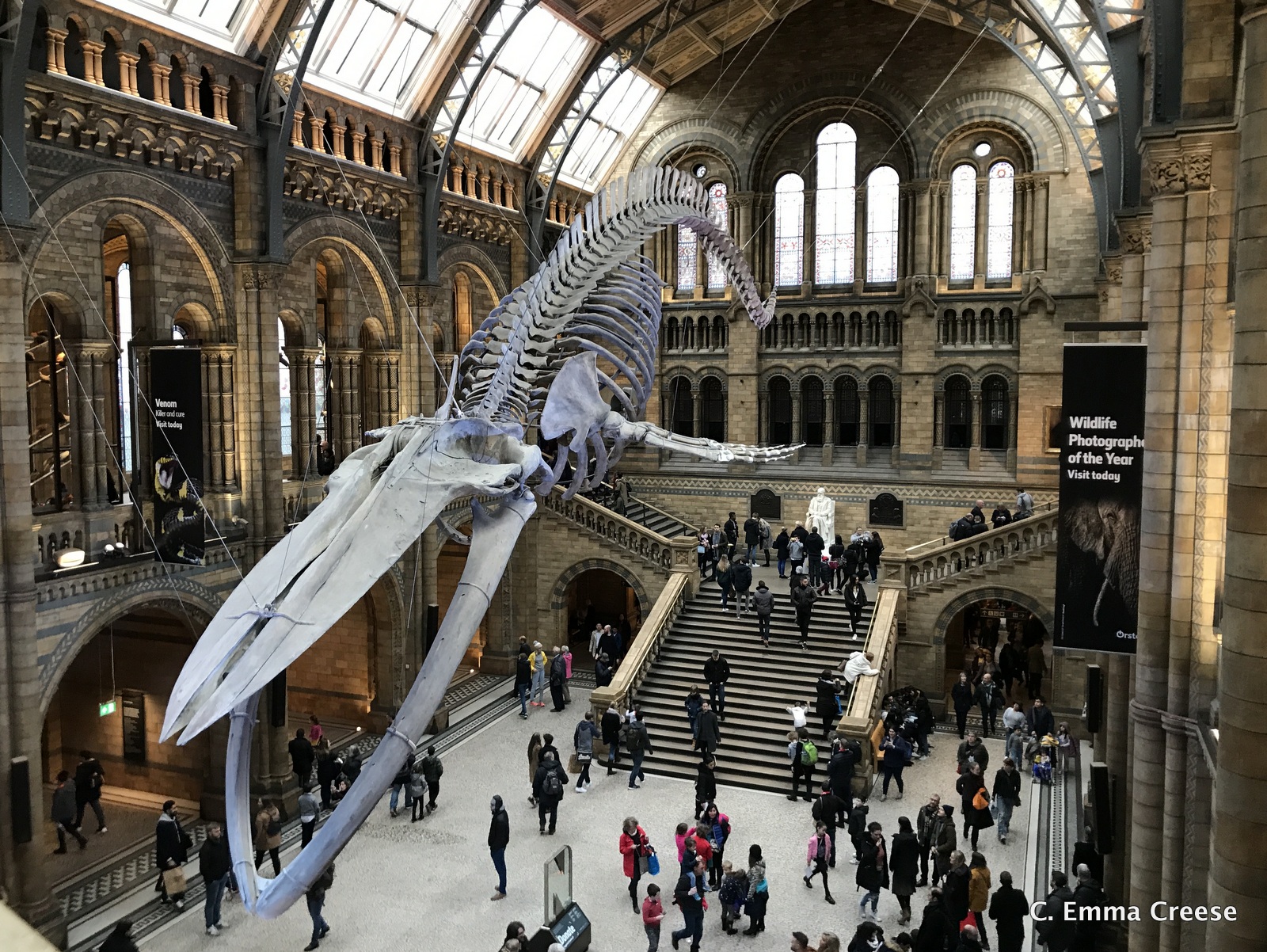 Natural history Museum
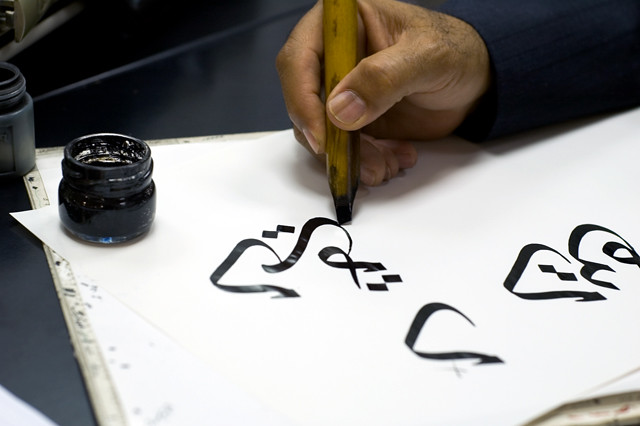 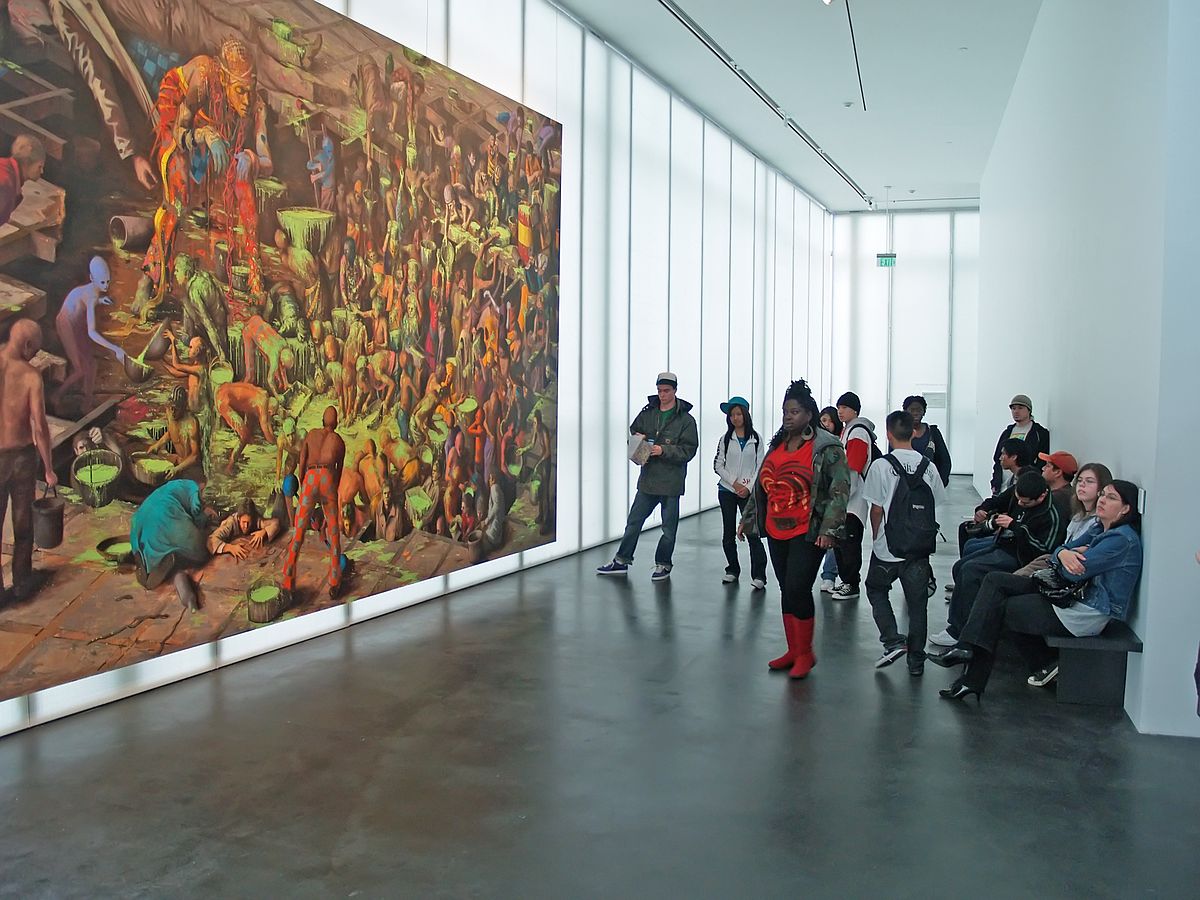 Contemporary art Museum
Islamic heritage Museum
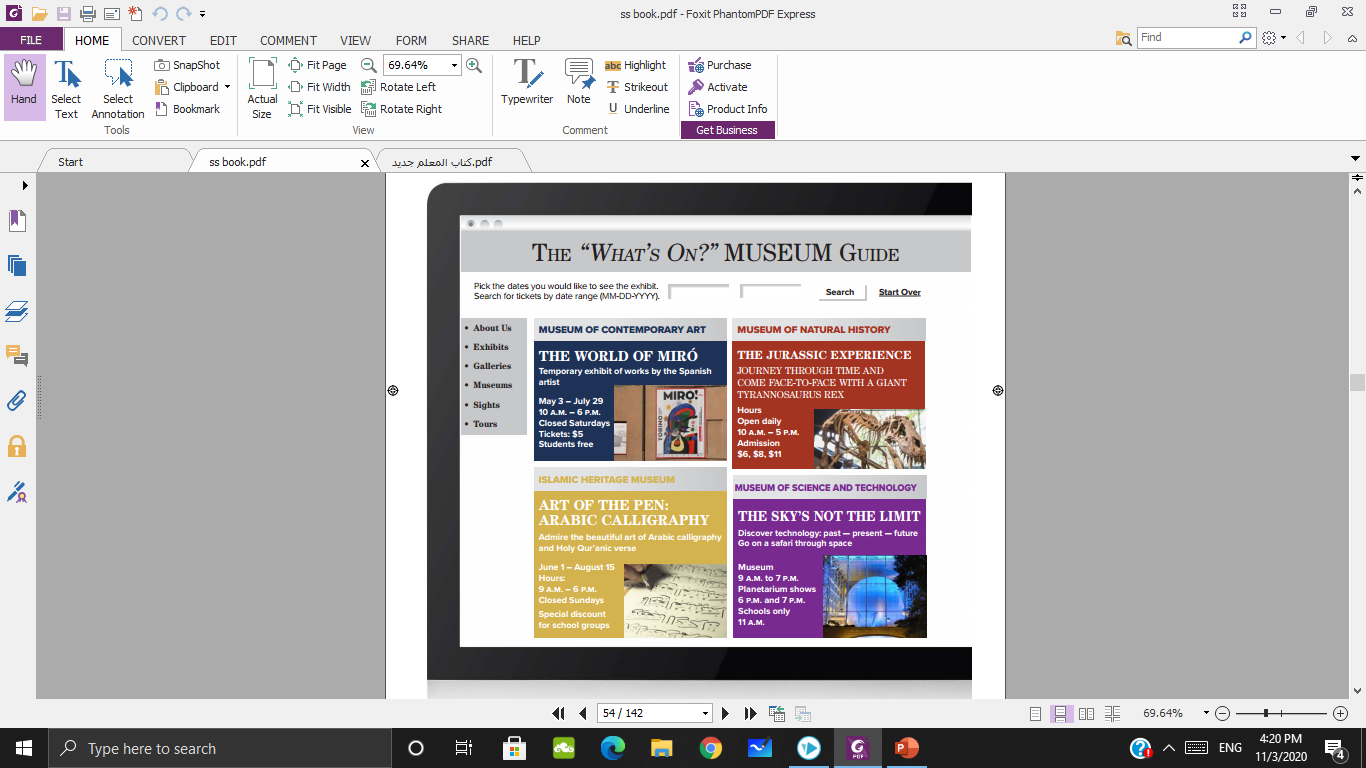 2
1
3
4
Where can you see dinosaurs?
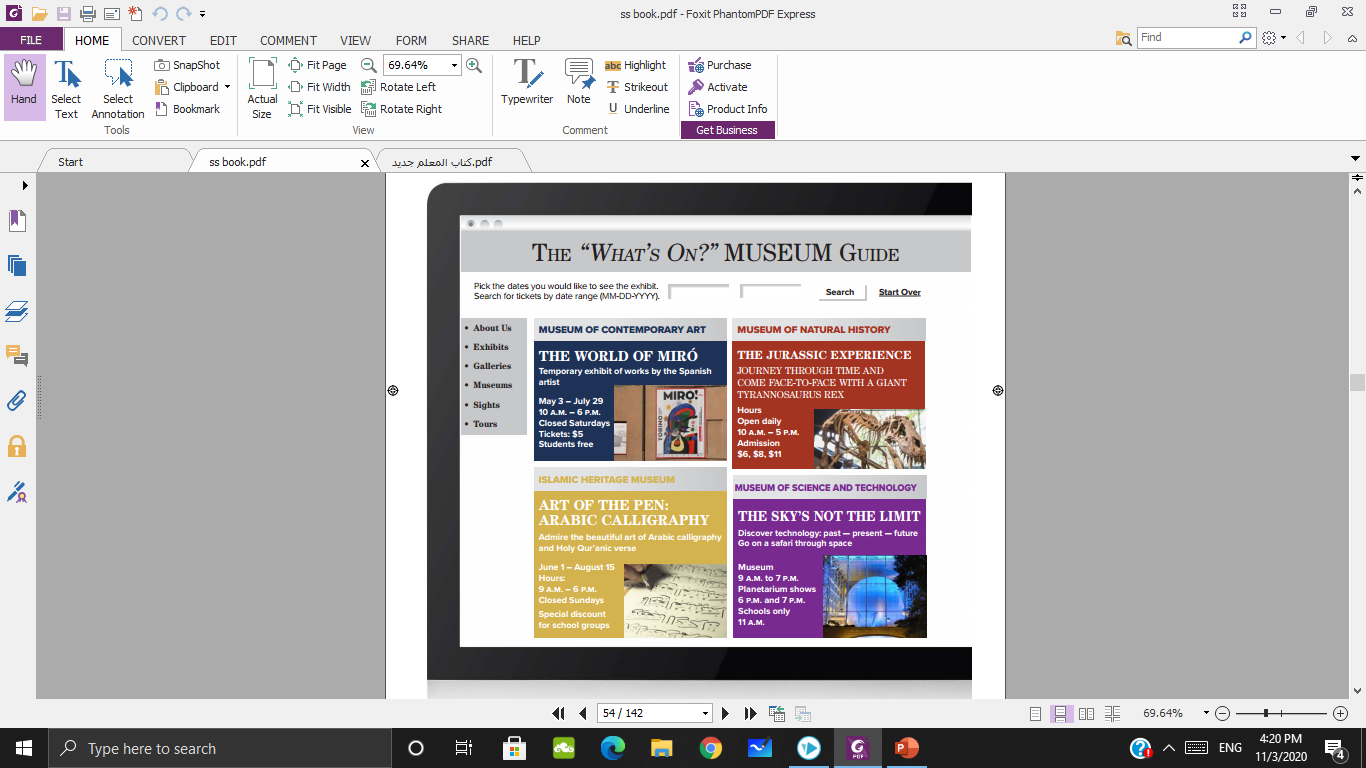 2
1
3
4
Where can you see calligraphy?
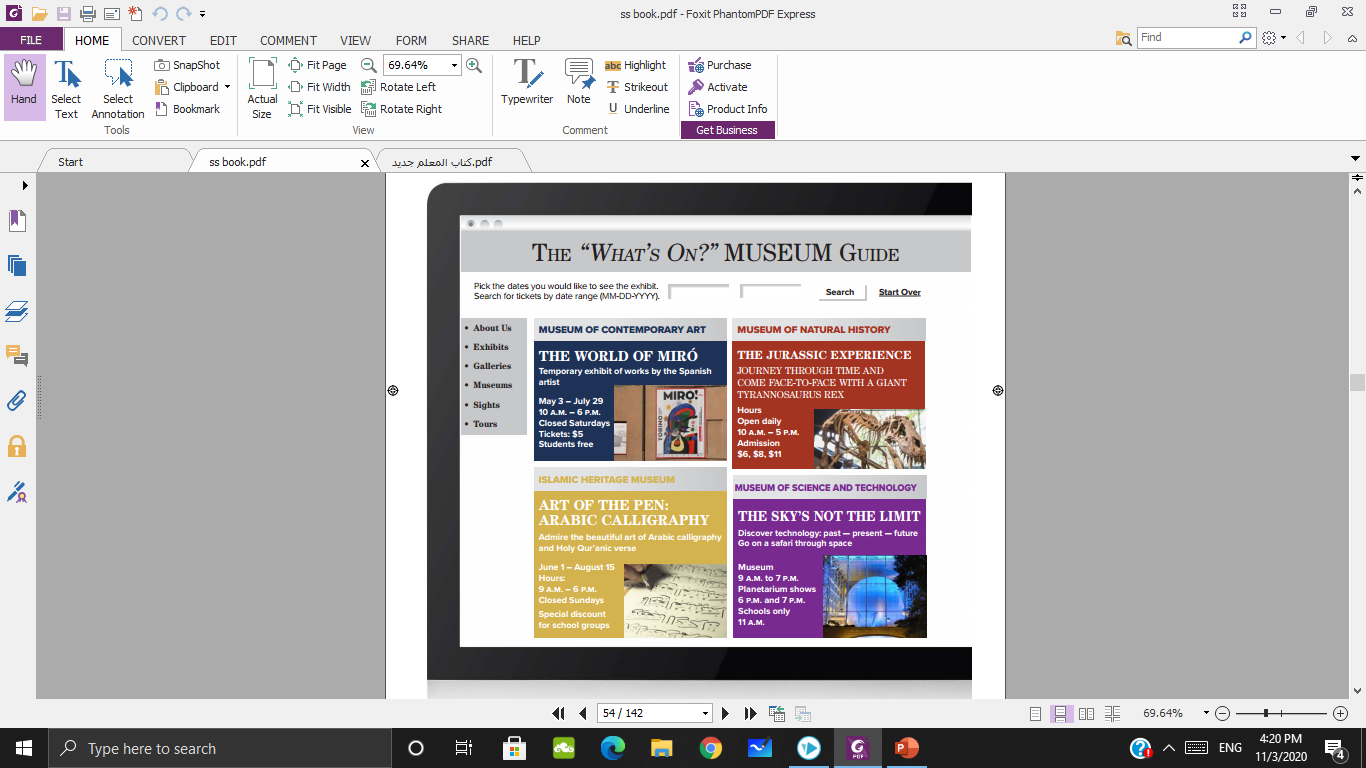 2
1
3
4
Where can you learn about space?
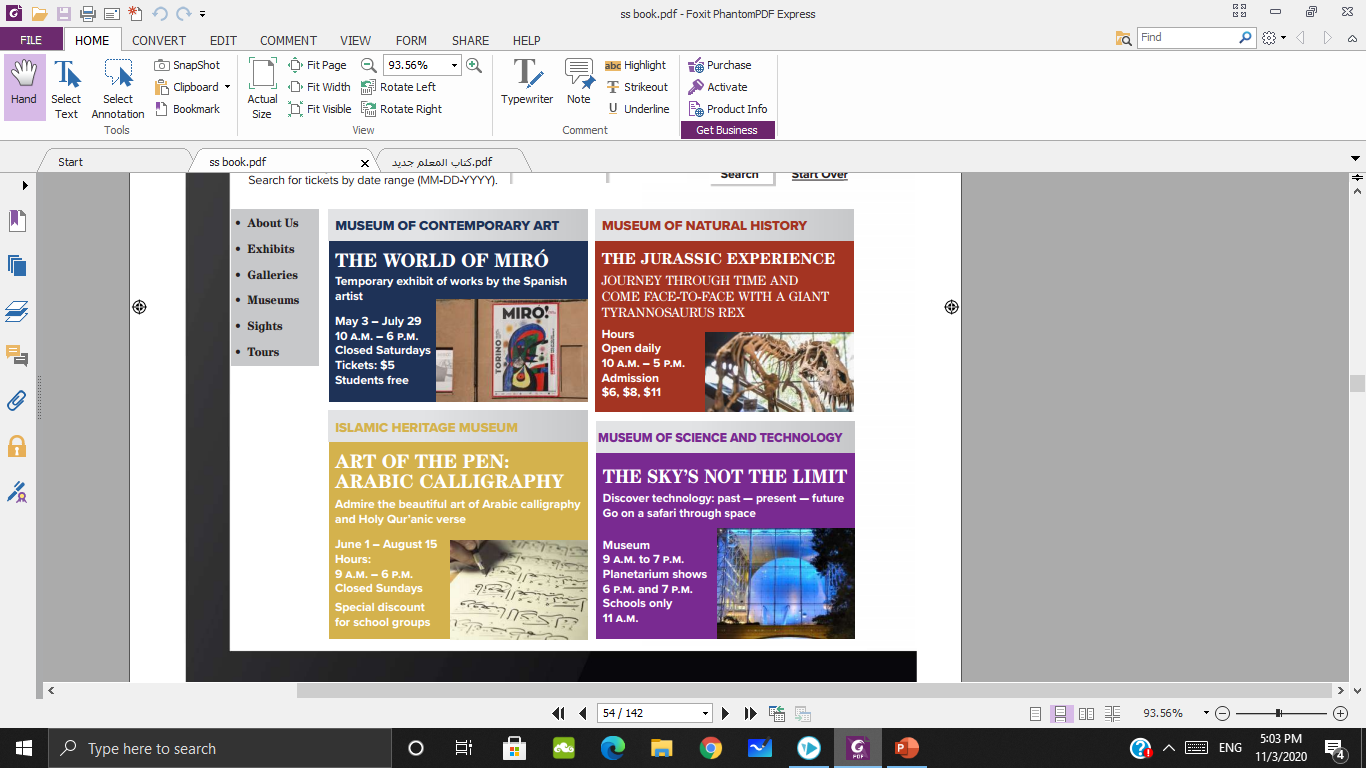 1
2
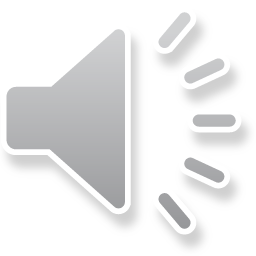 3
4
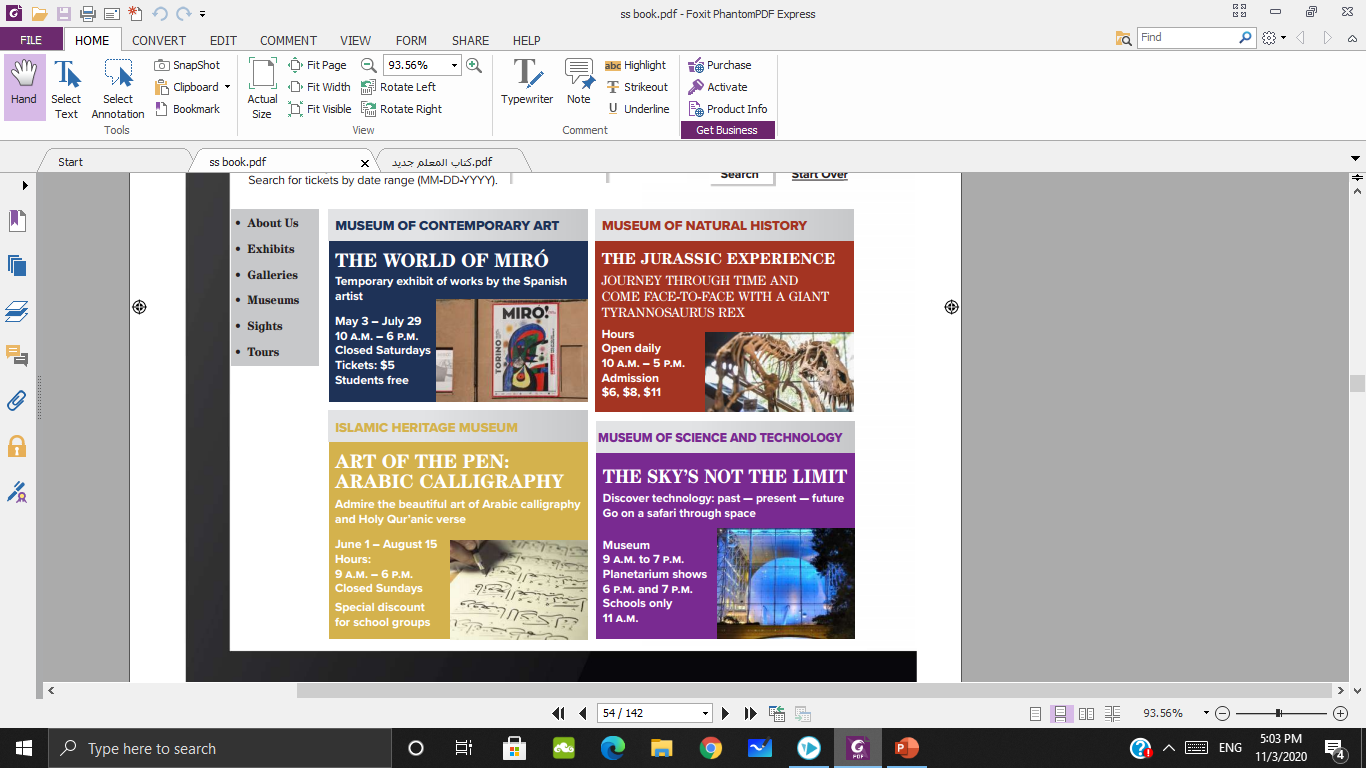 1
2
Which museum has  no information about price?
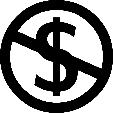 3
4
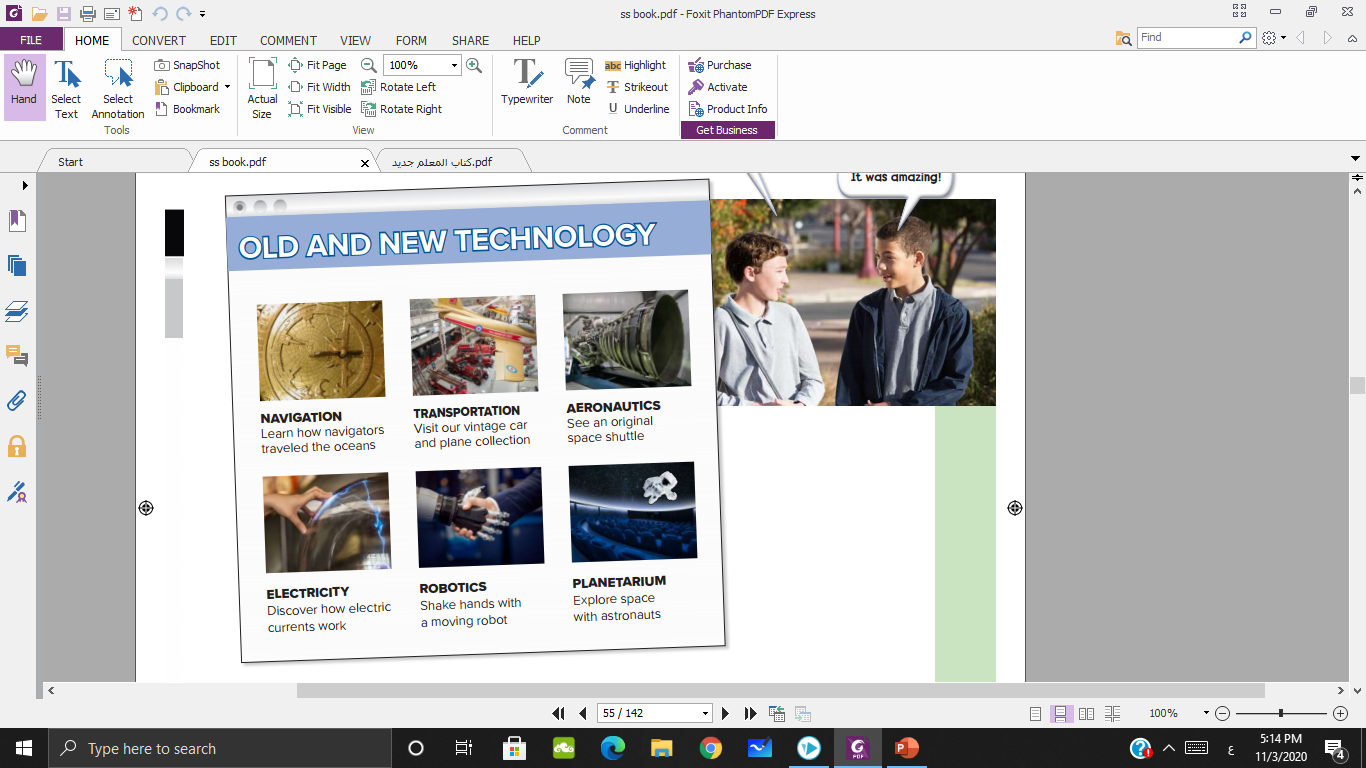 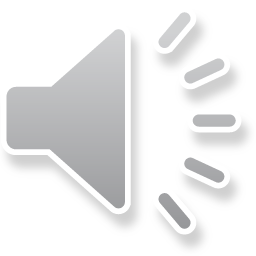 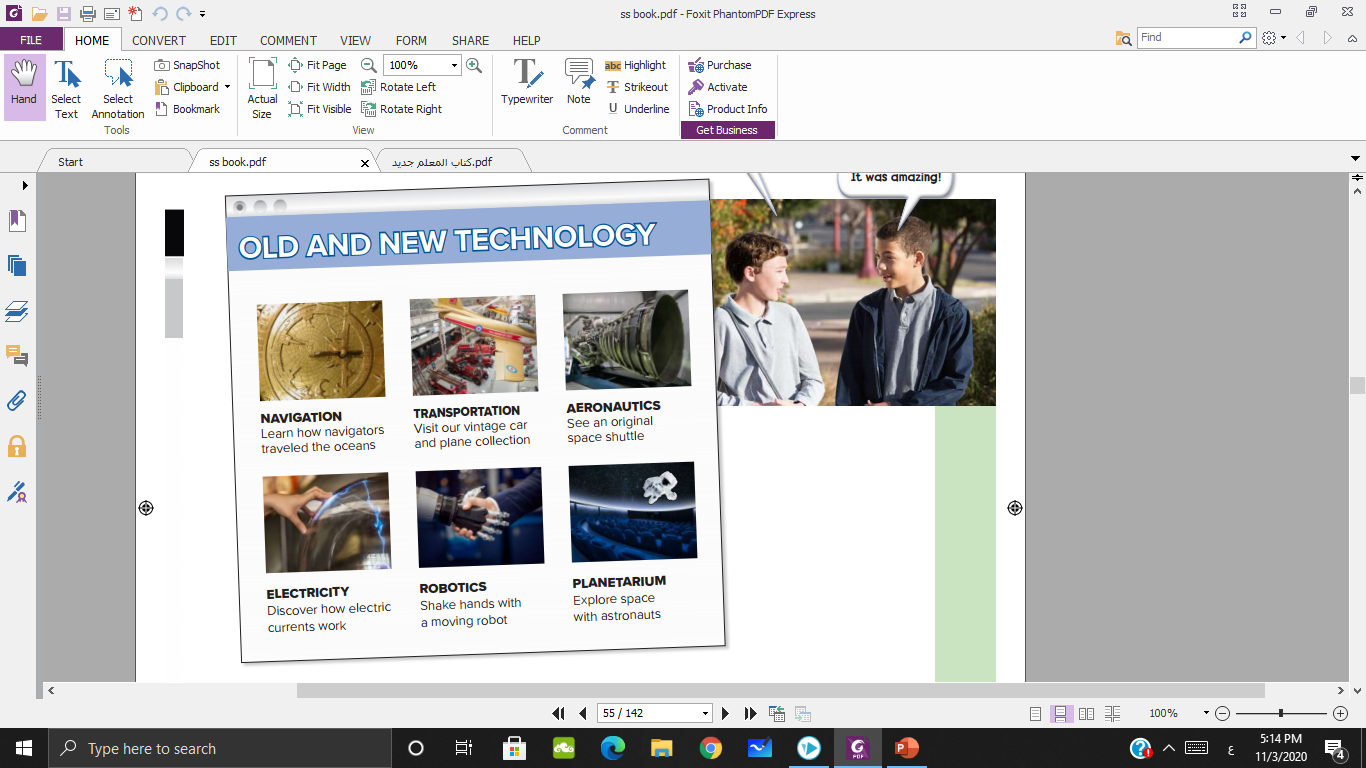 Which exhibit has old cars?
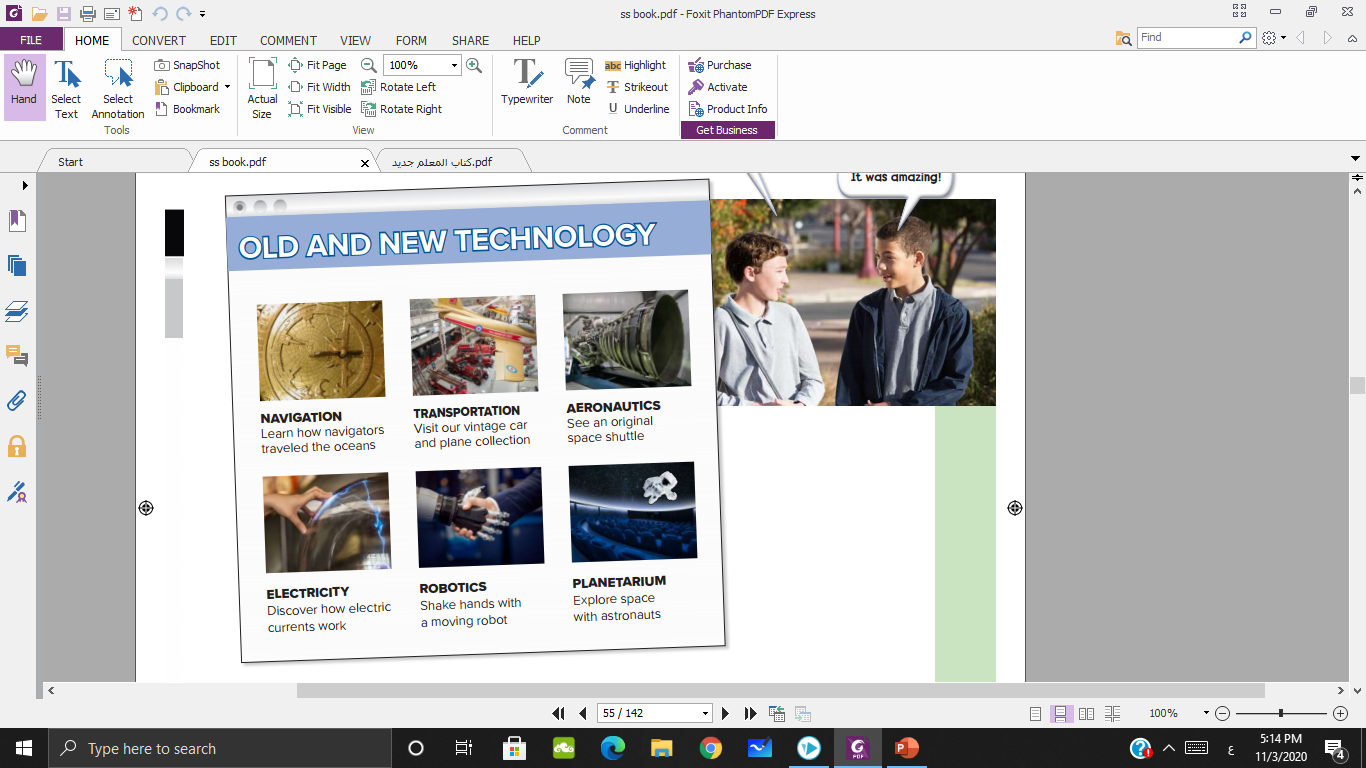 Which exhibit has electronics?
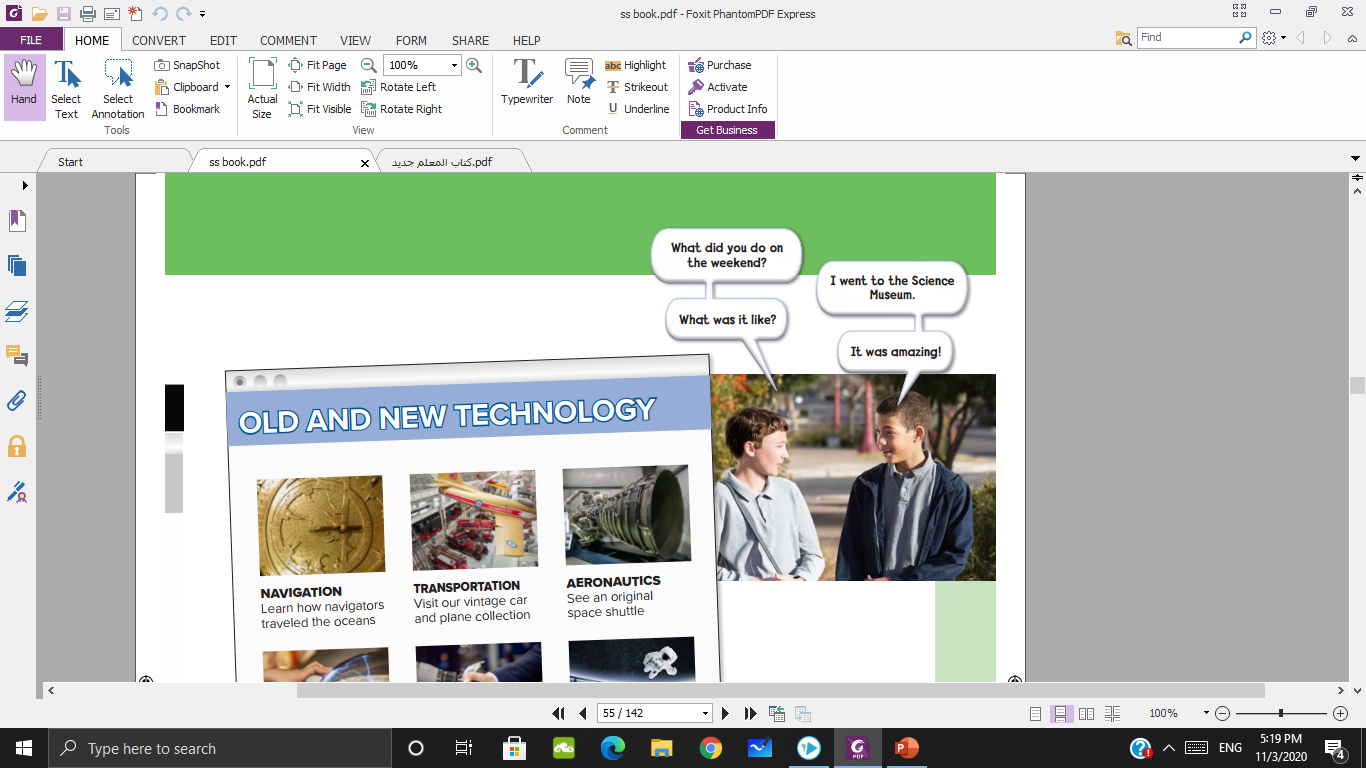 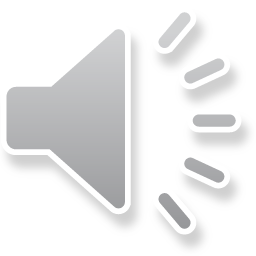 What did one of the boys do on the weekend?
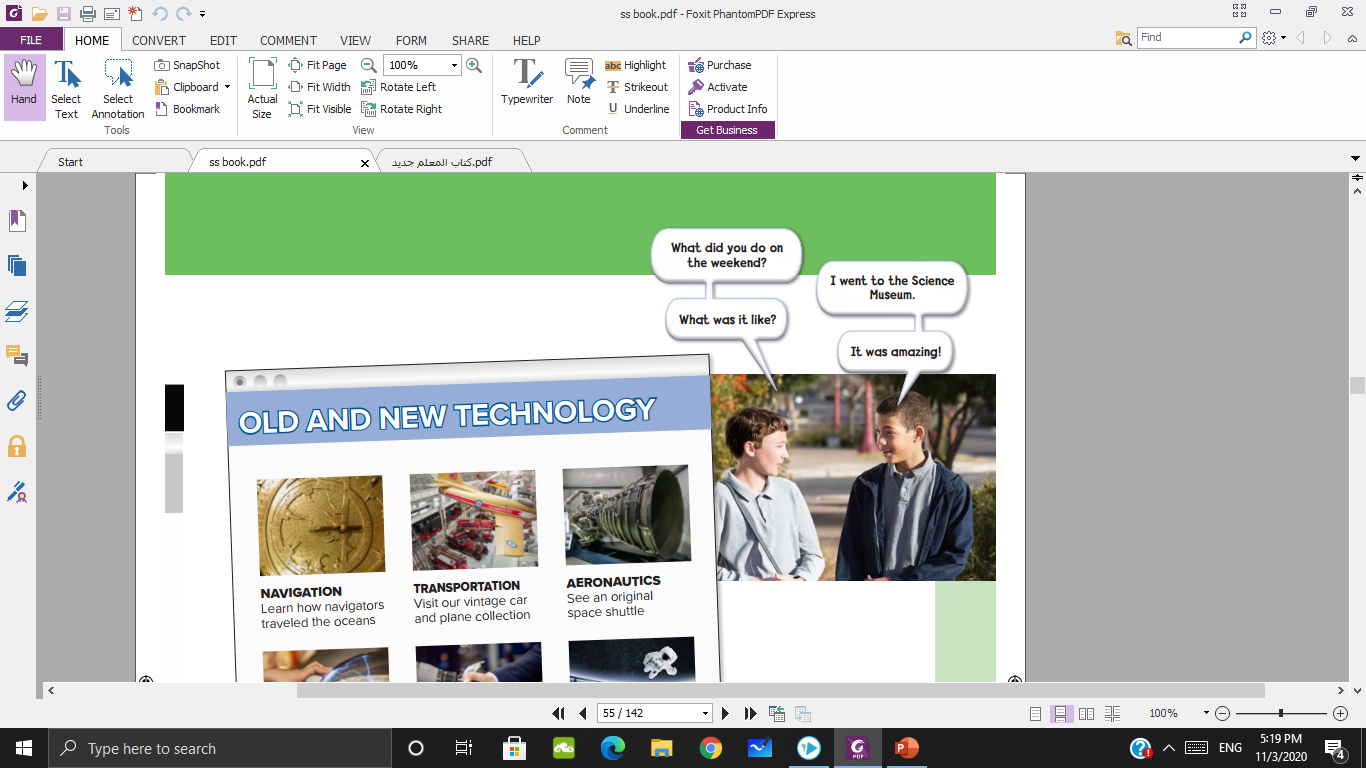 He went to the Science Museum.
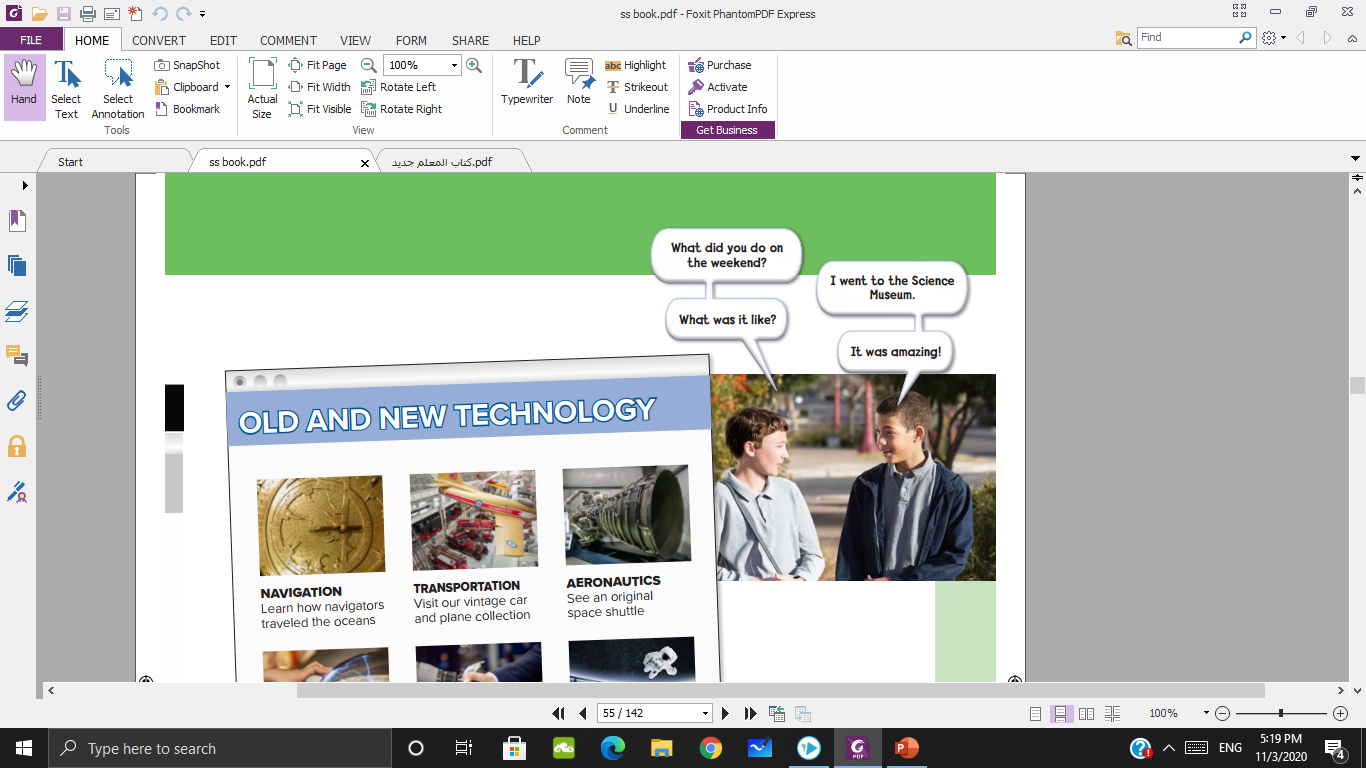 Did he like it?
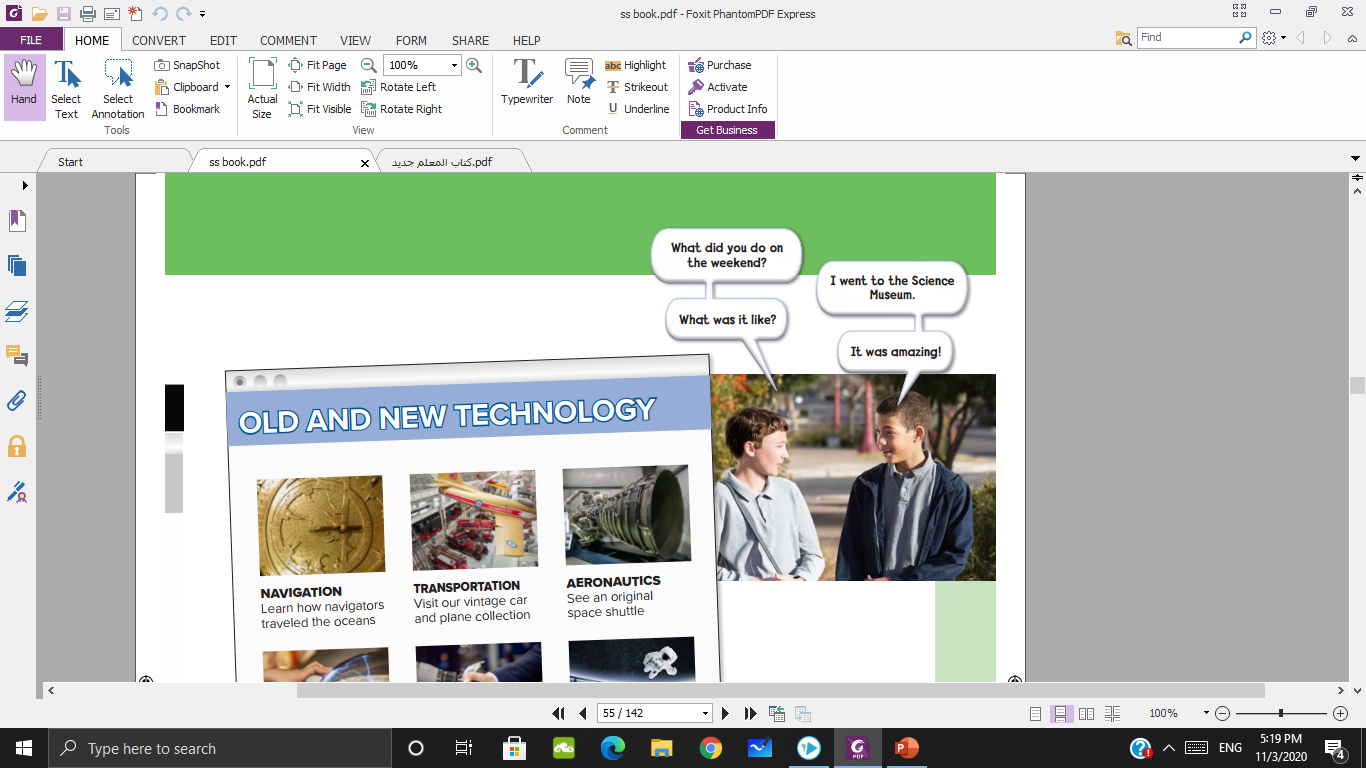 Yes, he did
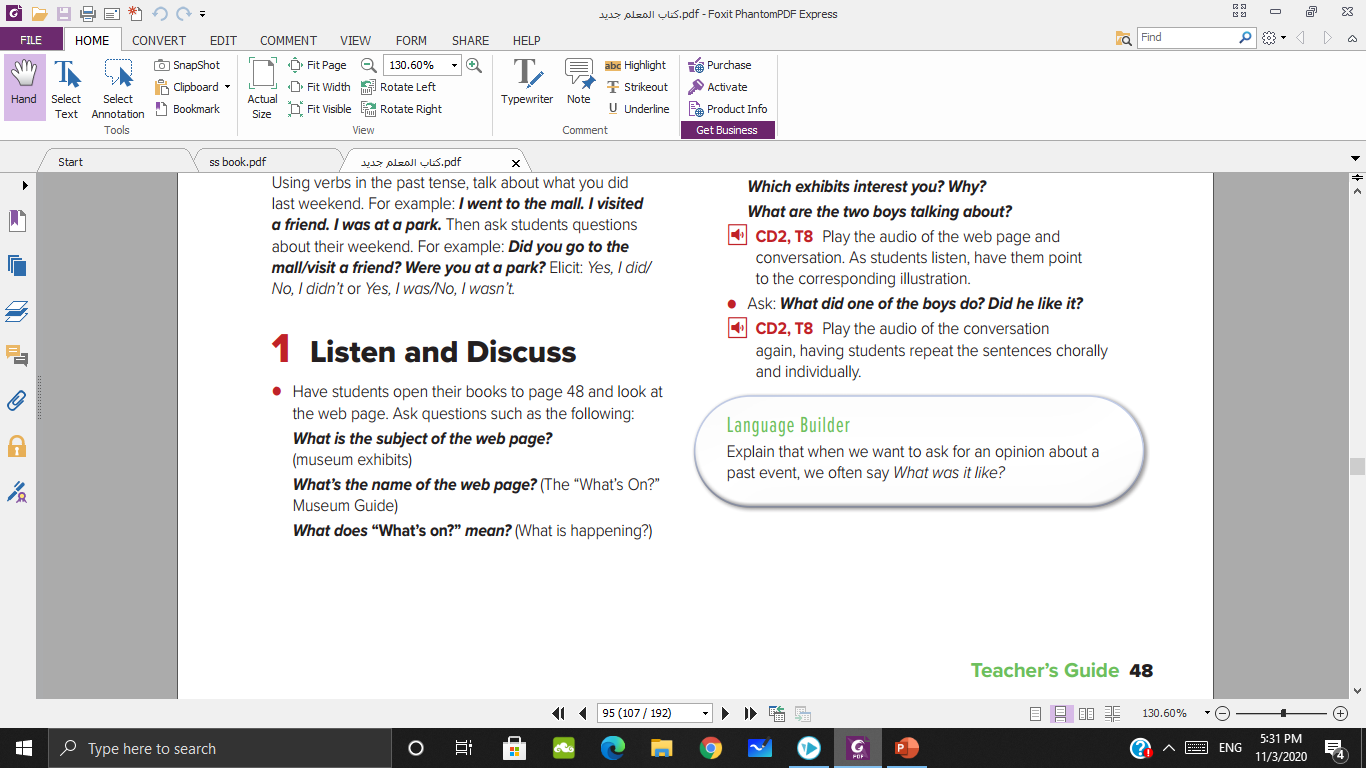 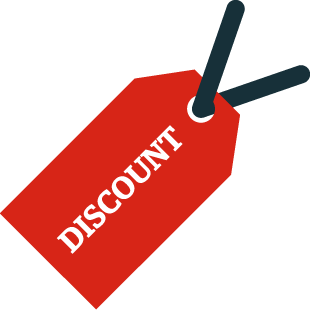 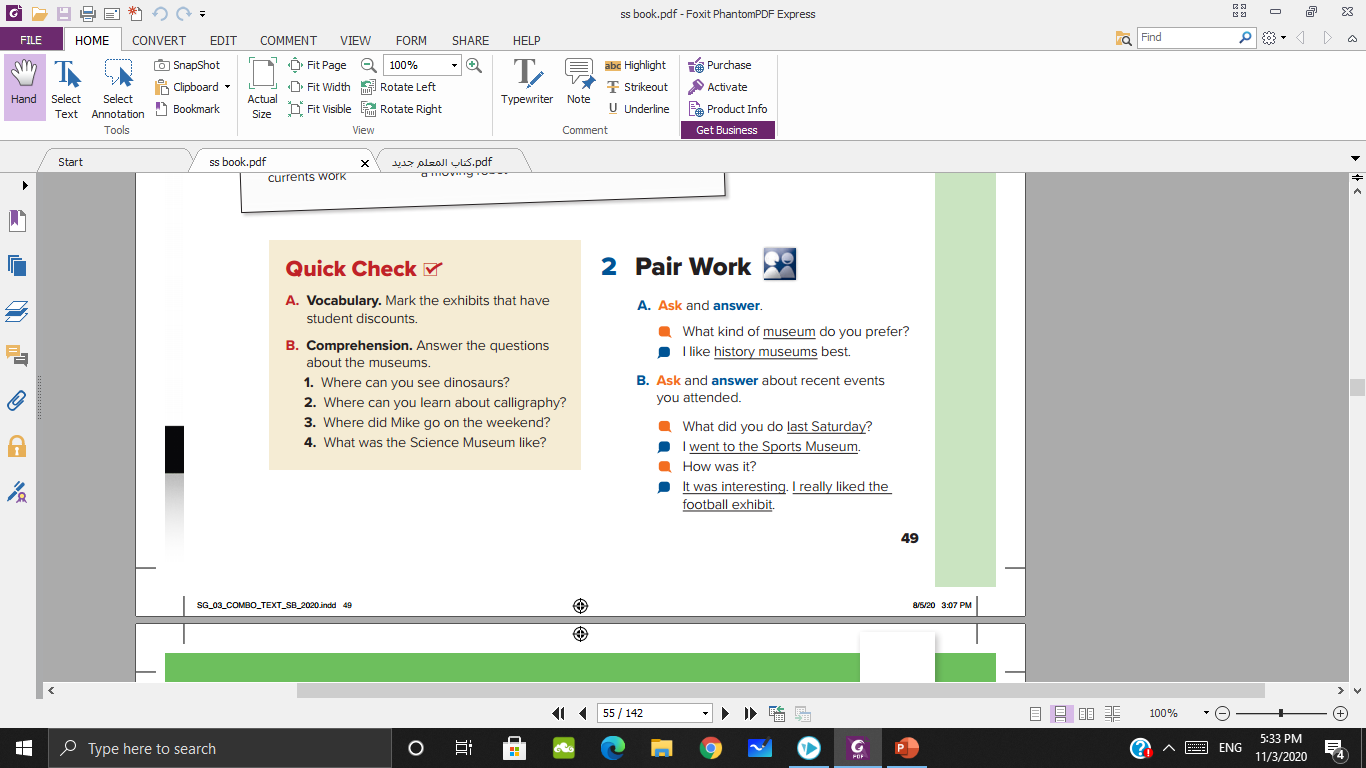 The World of Miró,
Art of the Pen: Arabic CalligraphyThe Natural History Museum
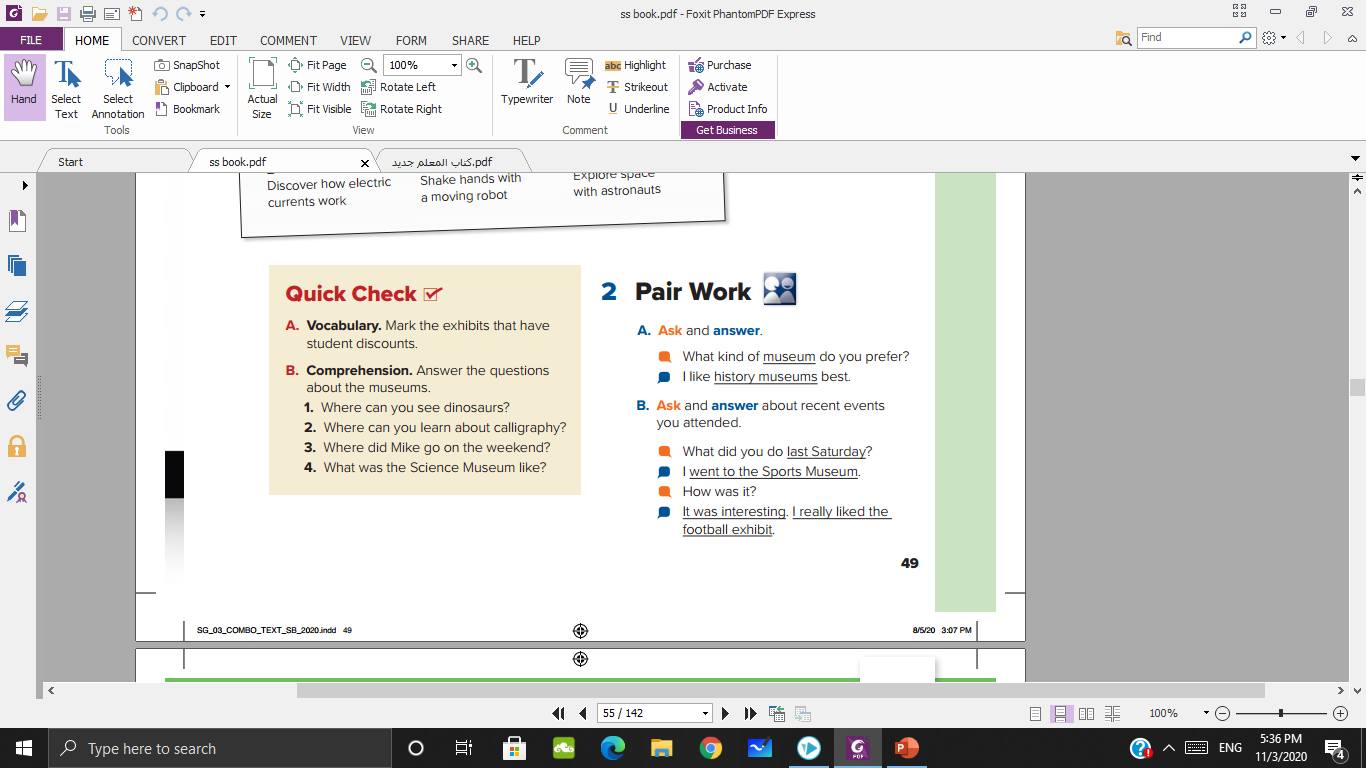 at the Museum of Natural History
at the Islamic Heritage Museum
He went to the Science Museum.
It was amazing.
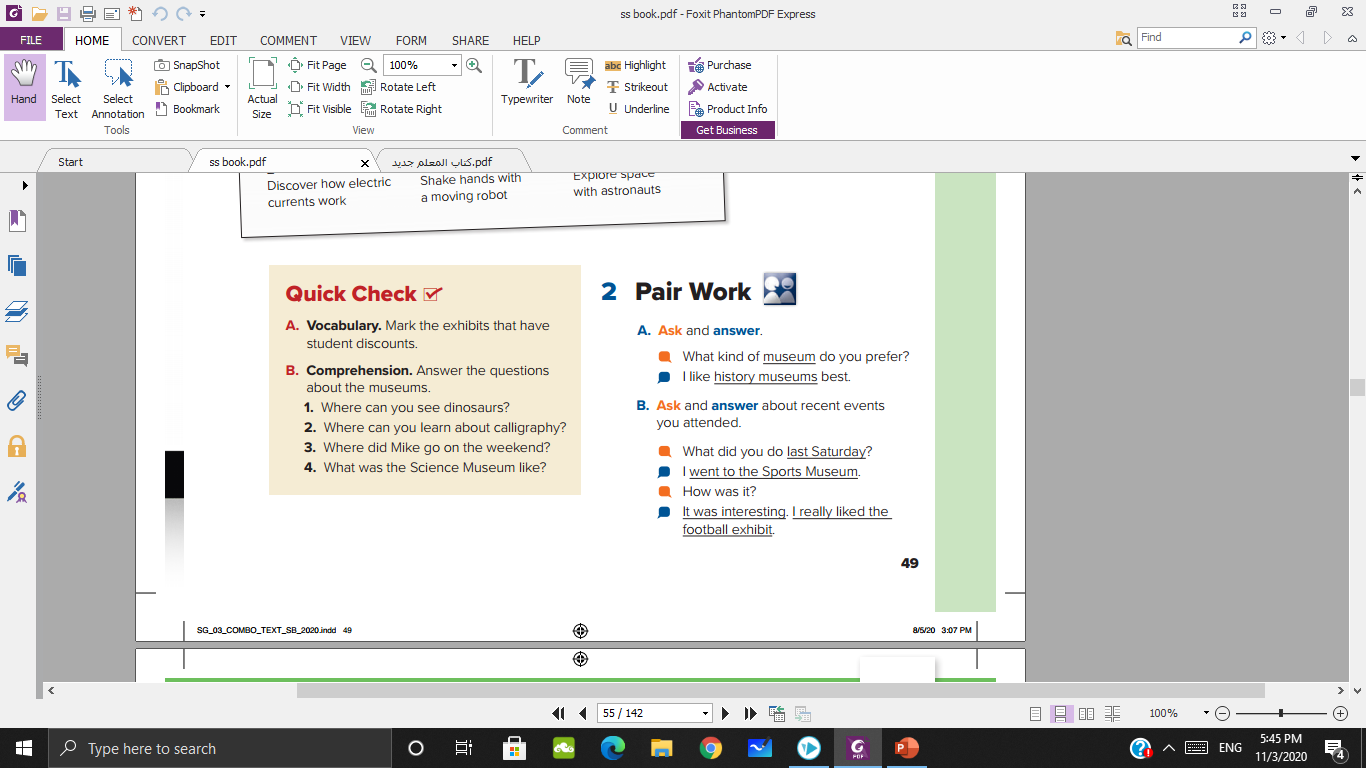 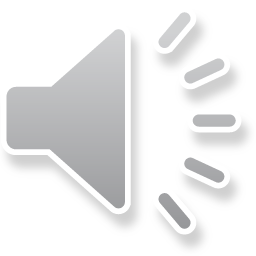 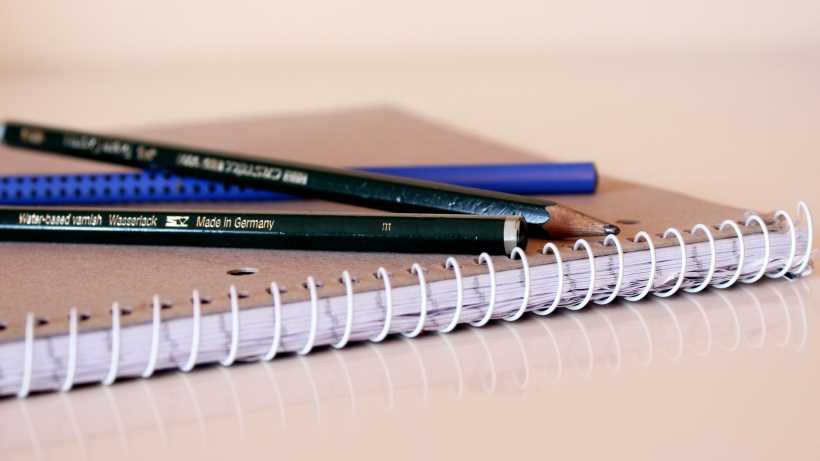 page 111